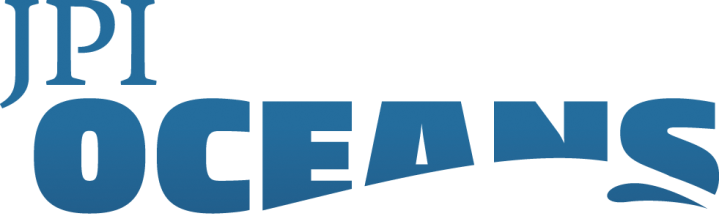 Project logo
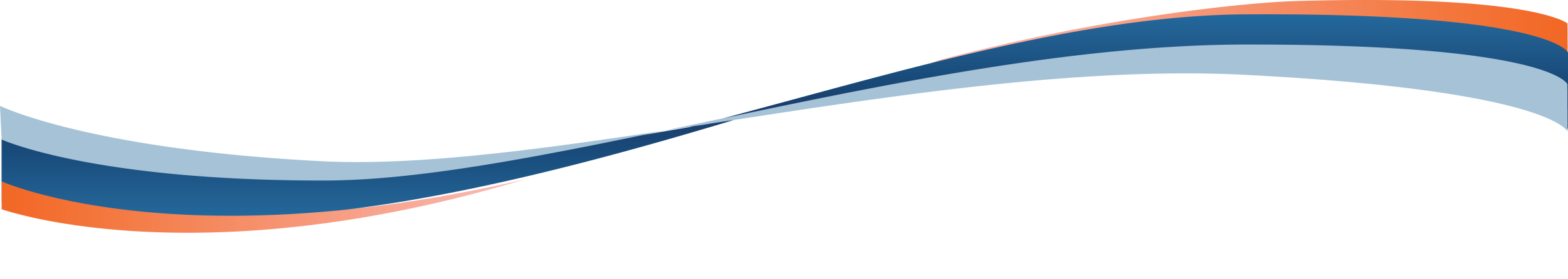 Project info
Project info
Acknowledgement of relevant funding agencies.